КАЗАХСКИЙ АГРОТЕХНИЧЕСКИЙ УНИВЕРСИТЕТ ИМ.С.СЕЙФУЛЛИНА
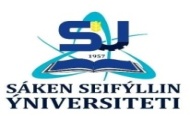 КУДА ПОЙТИ УЧИТЬСЯ?
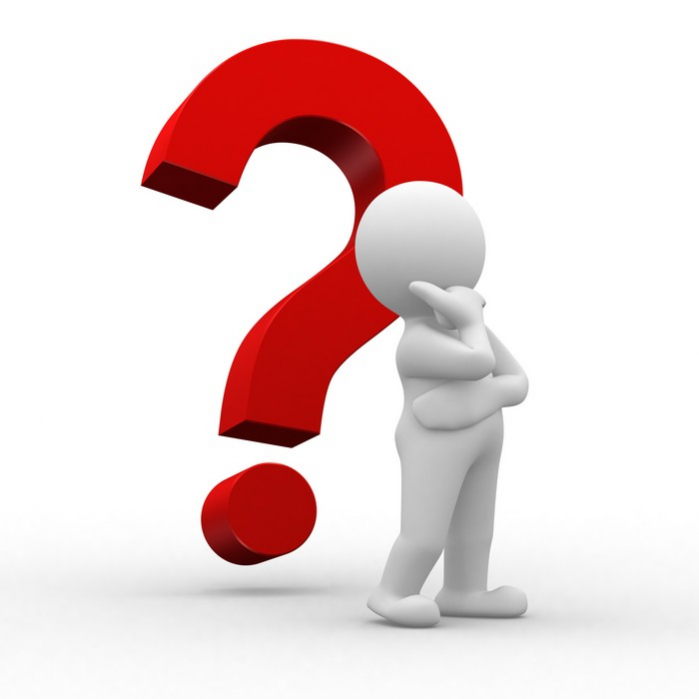 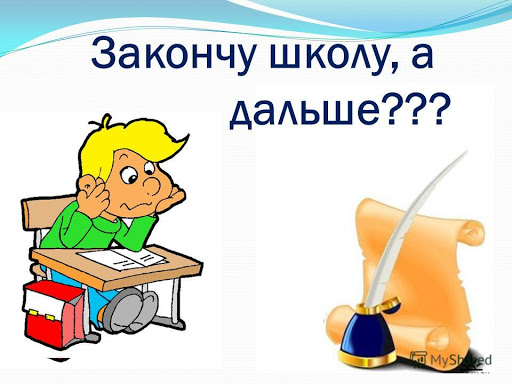 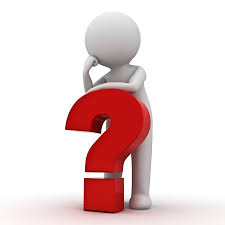 Единое национальное тестирование
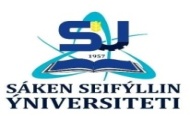 « – одна из форм отборочных экзаменов для поступления в организаций высшего и (или) послевузовского образования»                                                                                                                                         
Закон Республики Казахстан «Об образовании» 
(56) подпункт статьи 1)

ЕНТ по формату 2020 года

 ЕНТ для поступления на платной основе - январь; март; июнь; август
 ЕНТ для участия в конкурсе на грант -  июнь
 Cамостоятельная регистрация и участие обучающихся 11 (12) классов в пунктах проведения ЕНТ
     По результатам ЕНТ выдается сертификат (электронный).

ЕНТ по формату 2021 года
 ЕНТ для поступления на платной основе – январь (традиционно), регистрация на участие с 1 по 15 декабря 2020 года
 ЕНТ для участия в конкурсе на грант – март-июнь (компьютерный формат)
 Cамостоятельная регистрация и участие обучающихся 11 (12) классов в пунктах проведения ЕНТ
     По результатам ЕНТ выдается сертификат (электронный).
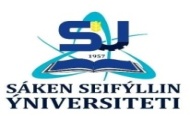 Комбинации профильных предметов ЕНТ
*  при каждой сдаче ЕНТ поступающие могут выбрать разные комбинации профильных предметов
Проходные баллы ЕНТ
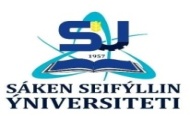 Примеры результатов ЕНТ
Группа образовательных программ
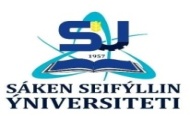 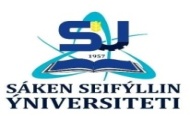 Группа ОП состоит из одной или нескольких ОП
При зачислении поступающий выбирает конкретную образовательную программу из соответствующей группы образовательных программ
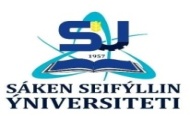 Сроки проведения Конкурса
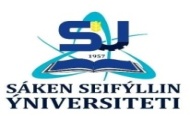 г. Нұр-Сұлтан, проспект Жеңіс, 62 Код вуза 002
Приемная комиссия Тел.: 8(7172) 317-556,  398-018 
www.kazatu.kz        E- mail:711_12@inbox.ru
ФАКУЛЬТЕТЫ КазАТУ
О вузе
9
ГРУППЫ ОБРАЗОВАТЕЛЬНЫХ ПРОГРАММ КазАТУ
10
ГРУППЫ ОБРАЗОВАТЕЛЬНЫХ ПРОГРАММ КазАТУ
11
ГРУППЫ ОБРАЗОВАТЕЛЬНЫХ ПРОГРАММ КАТУ
12
ГРУППЫ ОБРАЗОВАТЕЛЬНЫХ ПРОГРАММ КАТУ
13
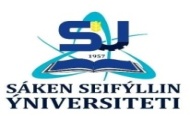 г. Нұр-Сұлтан, проспект Жеңіс, 62 Код вуза 002
Приемная комиссия Тел.: 8(7172) 317-556,  398-018 
www.kazatu.kz        E- mail:711_12@inbox.ru
5 ШАГОВ К УСПЕХУ
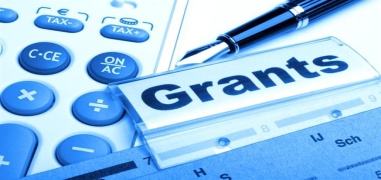 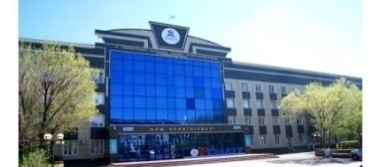 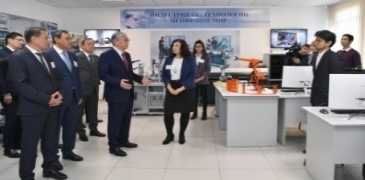 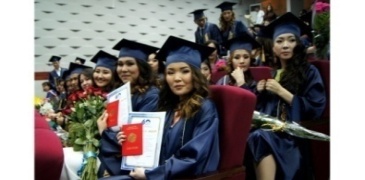 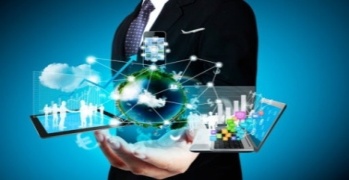 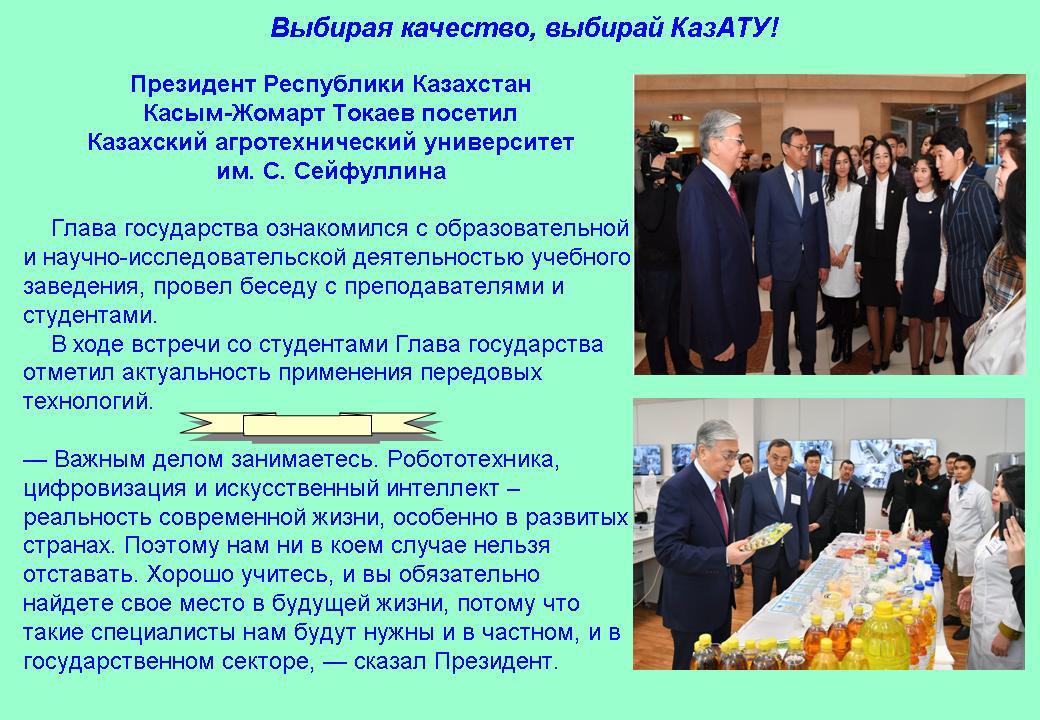 О визите в КазАТУ Президента Республики Казахстан Токаева К. К.